Informe de la Economía Social en Aragón, 2017

Características, dimensión y evolución de la Economía Social aragonesa
Cátedra Cooperativas y Economía Social, Caja Rural de Teruel
Universidad de Zaragoza
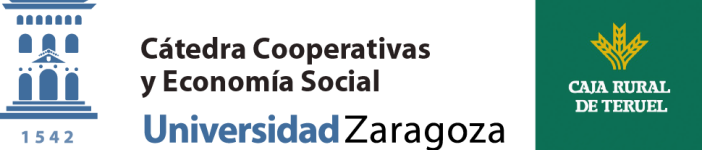 Cátedra Cooperativas y Economía Social Caja Rural de Teruel
 
La Cátedra Cooperativas y Economía Social (http://catedraeconomiasocial.unizar.es/) nace en abril de 2016, fruto de la colaboración entre Caja Rural de Teruel y la Universidad de Zaragoza. La Cátedra persigue tres objetivos específicos: 

Fomentar el conocimiento sobre las cooperativas y las organizaciones de la Economía Social en el ámbito de la comunidad universitaria.

Promover la iniciativa emprendedora en el ámbito de la comunidad universitaria y en colaboración con las instituciones del sector de la Economía Social.

Estimular la investigación sobre la realidad, problemática y perspectivas de las cooperativas y la Economía Social.
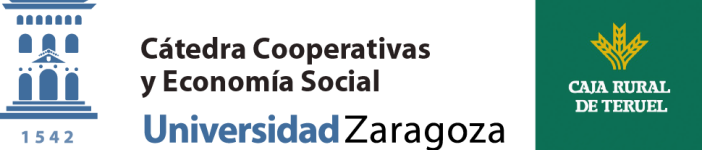 Principios de la Economía Social (Social Economy Europe): 

Primacía de la persona y del objeto social sobre el capital
Adhesión voluntaria y abierta
Gobernanza democrática
Conjunción de los intereses de los miembros y usuarios y del interés general
Defensa y aplicación de los principios de solidaridad y responsabilidad
Autonomía de gestión e independencia respecto de los poderes públicos
Reinversión de la mayoría de los excedentes que se destinan a objetivos de desarrollo sostenible, de interés para miembros y de interés general

Fuente: 
Social Economy Europe. (2018). El futuro de las políticas europeas para la Economía Social: Hacia un Plan de Acción
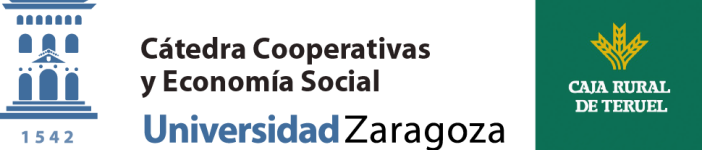 El Universo de la Economía Social aragonesa
Basado en la Ley 5/2011 y la delimitación de CIRIEC-España
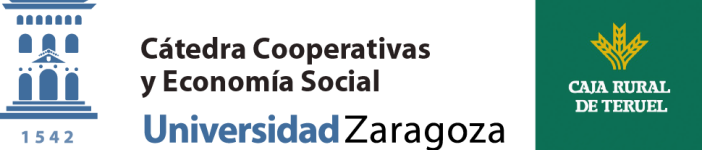 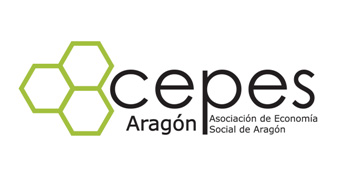 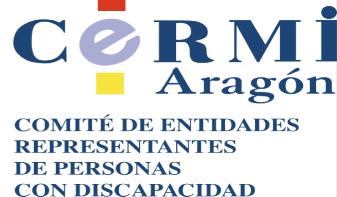 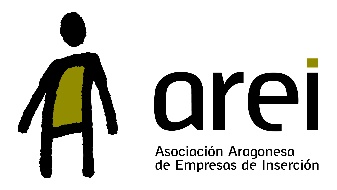 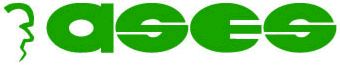 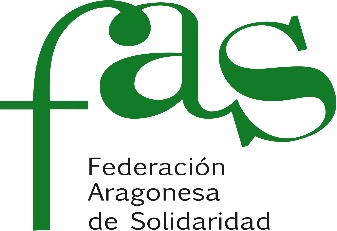 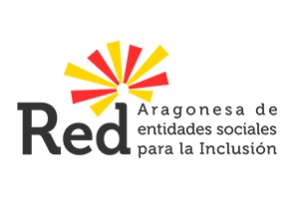 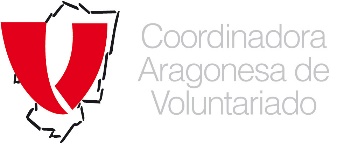 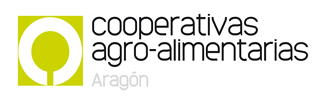 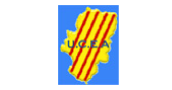 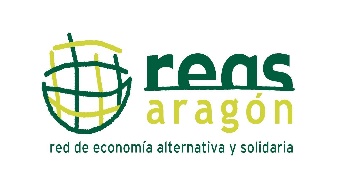 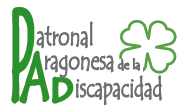 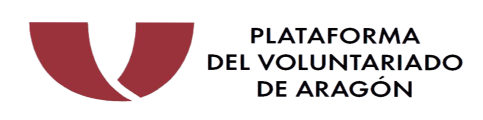 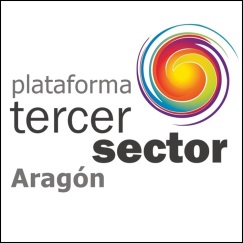 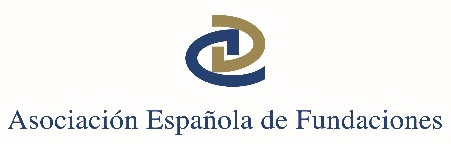 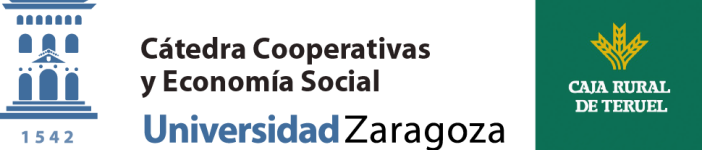 Coordinadores
Ignacio Bretos
Carmen Marcuello
















Autores
Patricia Almaguer Kalixto 
Cristina Bernad Morcate
Ignacio Bretos Fernández
Millán Díaz Foncea 
Pedro J. Escriche Bueno
Fco. José Lara Hernández
Carmen Marcuello Servós
Chaime Marcuello Servós
Alejandro Pascual Fernández
Javier Pérez Sanz
Pablo Pérez Benedí
Cristina Sánchez Herrando
Clara Sarasa Aznar
Isabel Saz Gil
Anabel Zardoya Alegría
Financiado por
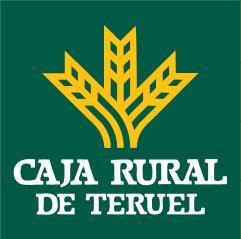 Con la colaboración de
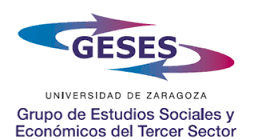 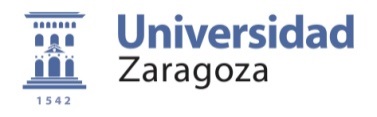 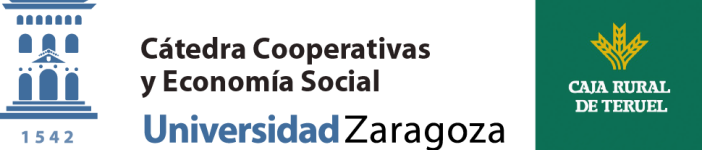 OBJETIVOS DEL INFORME 

Proporcionar una imagen fiel sobre las características, dimensión y evolución reciente del sector de la Economía Social en la Comunidad Autónoma de Aragón

Análisis del sector de la Economía Social para el periodo 2014-2017 y desagregado en tres niveles: 

Número de entidades
Volumen de empleo
Datos económicos (Facturación / Valor añadido bruto)

Aspiración del informe: servir como punto de referencia en el estudio de la Economía Social aragonesa para las organizaciones y plataformas del sector, la Administración Pública y el ámbito científico-académico.
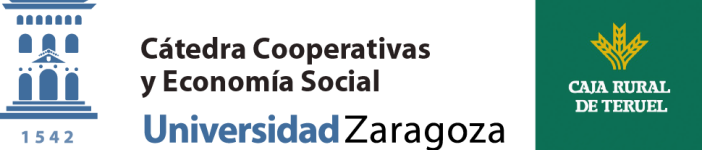 FUENTES DE INFORMACIÓN Y DATOS 

Los datos se han obtenido en un marco de colaboración entre la Universidad, la Administración Pública y las entidades y plataformas del sector de la Economía Social. 

Agencia Tributaria (principal novedad metodológica)  ventajas: datos económicos y de empleo fiables para asociaciones, fundaciones, cooperativas / inconvenientes: 2016 último año disponible 
MEYSS (Ministerio de Empleo y Seguridad Social)
INE (Instituto Nacional de Estadística)
Instituto Aragonés de Estadística
INAEM (Instituto Aragonés de Empleo)
CEPES-Aragón(AREI, Red Aragonesa, etc.)
Registro de Asociaciones de Aragón
Registro de Fundaciones de Aragón
Registro de Sociedades Agrarias de Transformación de Aragón
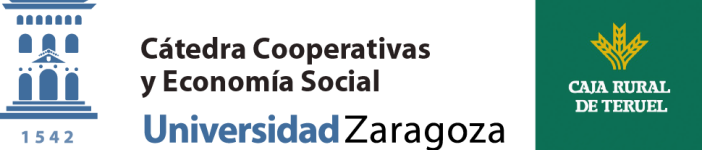 PUBLICACIONES REALIZADAS
Informes
Informe de la Economía Social en Aragón, 2017 
Informe de la Economía Social en Aragón, 2016
Informe de la Economía Social en Aragón, 2015 

Otras publicaciones
Estudios de Caso para la Docencia en Empresa Social y Economía Social, 2018
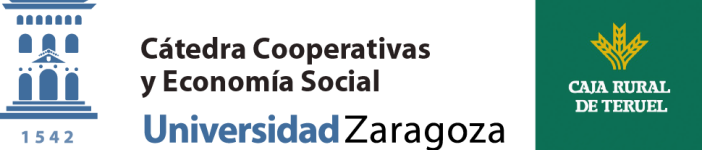 ESTRUCTURA DEL INFORME 2017 

1ª Parte: Presentación del Informe 

2ª Parte: Análisis de la Economía Social aragonesa
Análisis detallado de las características, dimensión y evolución de: Cooperativas, Sociedades Laborales, CEE, Empresas de Inserción, Asociaciones, Fundaciones y SAT

3ª Parte: Monográficos sobre la Economía Social
Las Cooperativas de Iniciativa Social en Aragón
Voluntariado Corporativo: Notas sobre el estado de la cuestión en Aragón
La nueva Ley 9/2017 de Contratos del Sector Público y su repercusión para la Economía Social
El Laboratorio de Economía Social (LAB_ES) de la Universidad de Zaragoza
Principios y Valores de la Economía Social

4ª Parte: Experiencias y Personas Relevantes de la Economía Social aragonesa
ATADI
Enrique Bayona Rico 

5ª Parte: Conclusiones del Informe
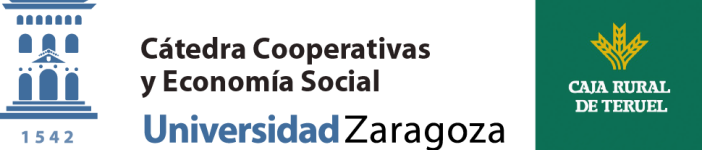 Número de Entidades de Economía Social en Aragón, 2017
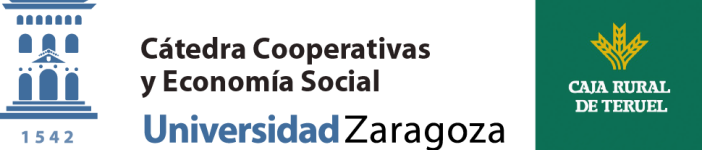 Empleo de la Economía Social en Aragón, 2017
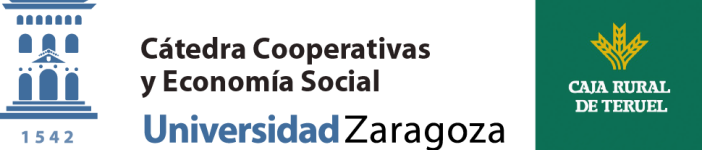 Facturación de la Economía Social aragonesa, 2017
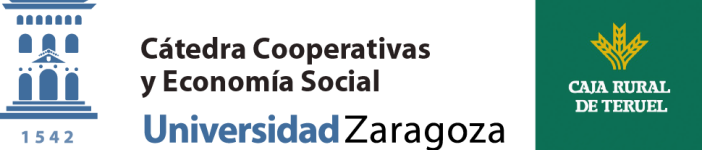 Informe de la Economía Social en Aragón, 2017

Características, dimensión y evolución de la Economía Social aragonesa
Cátedra Cooperativas y Economía Social, Caja Rural de Teruel
Universidad de Zaragoza
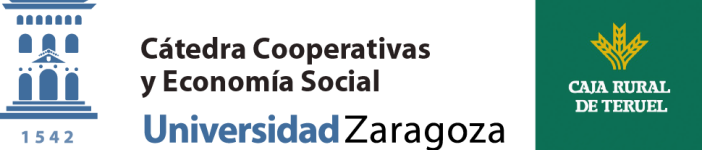